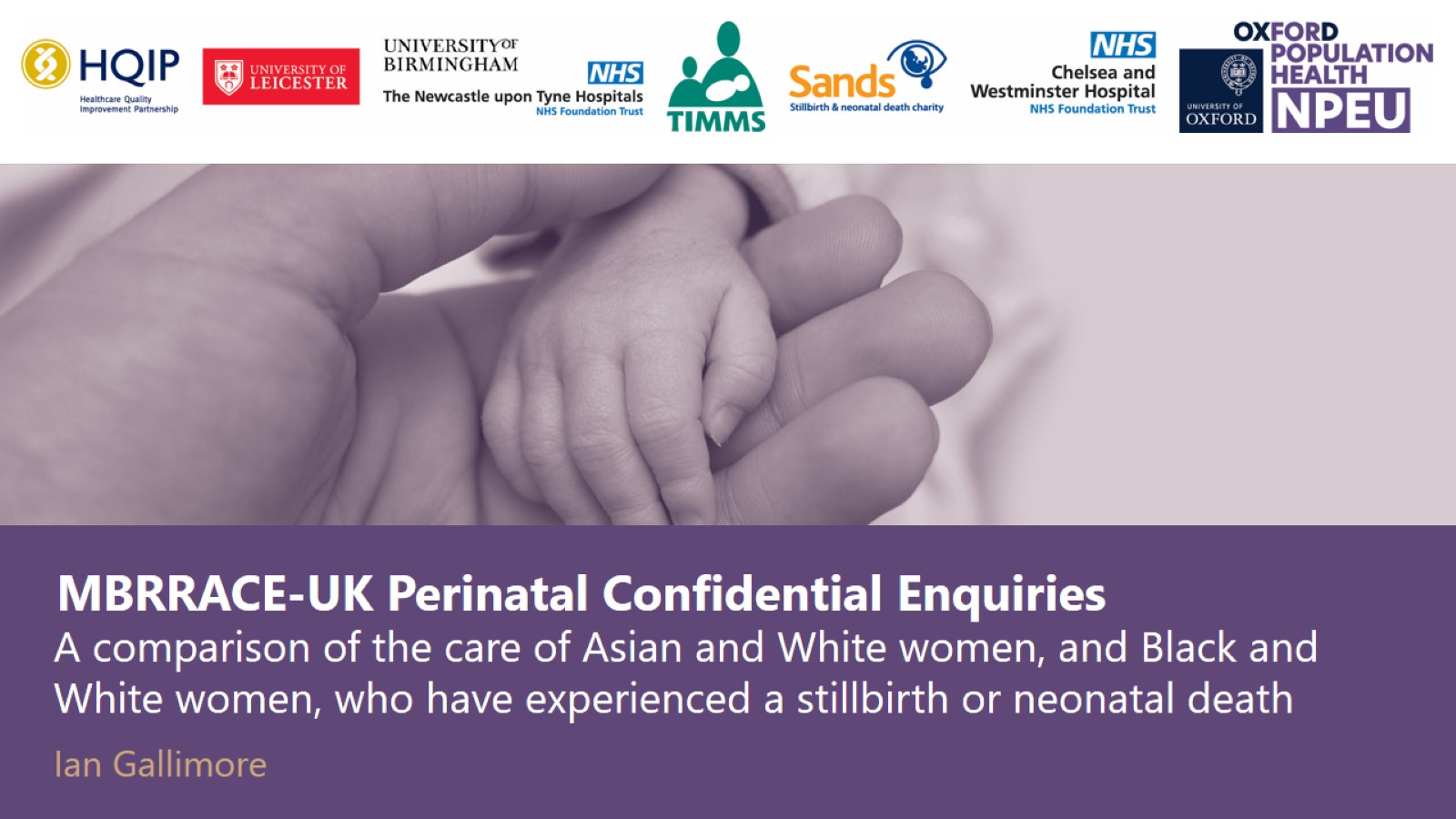 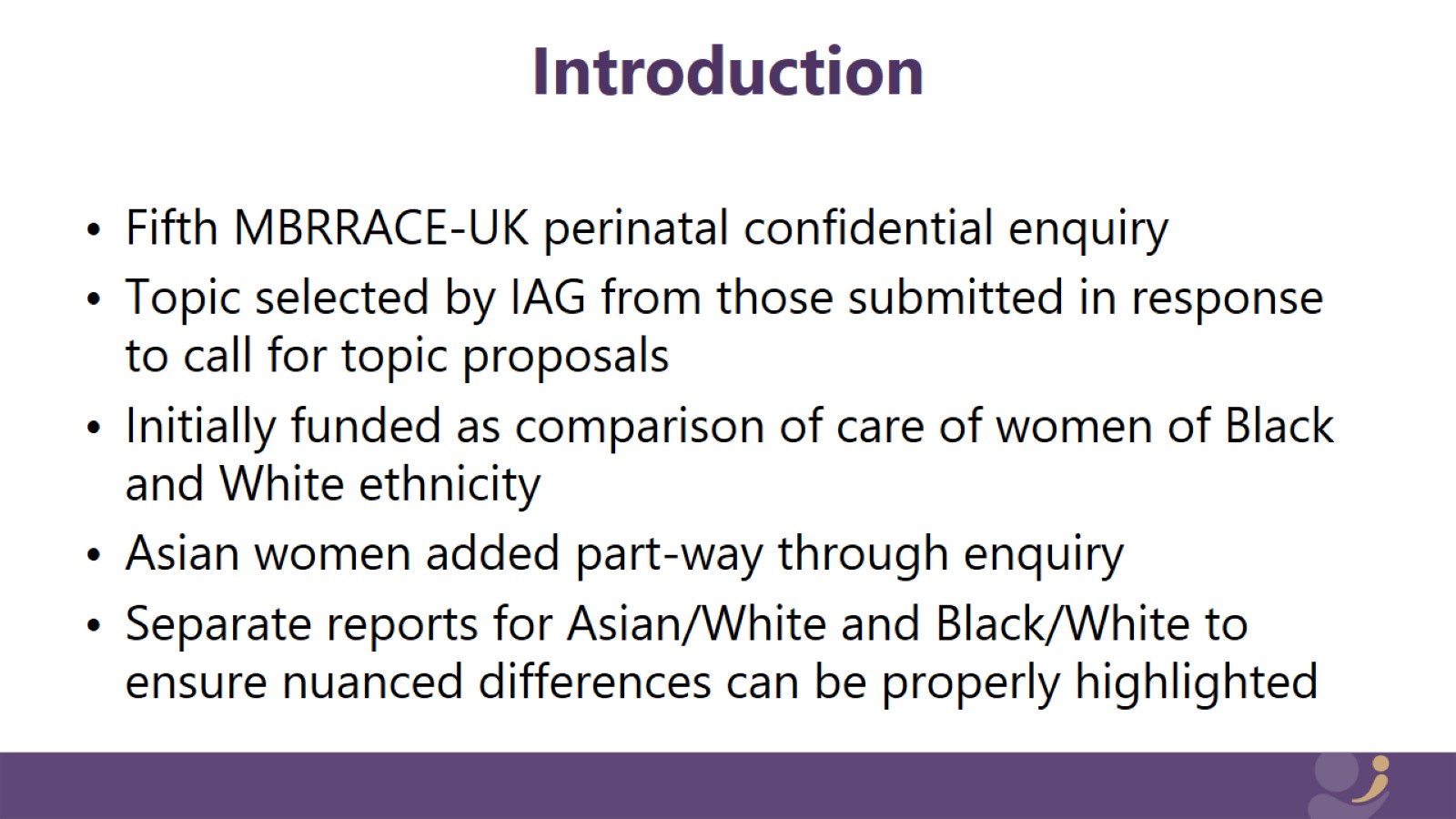 Introduction
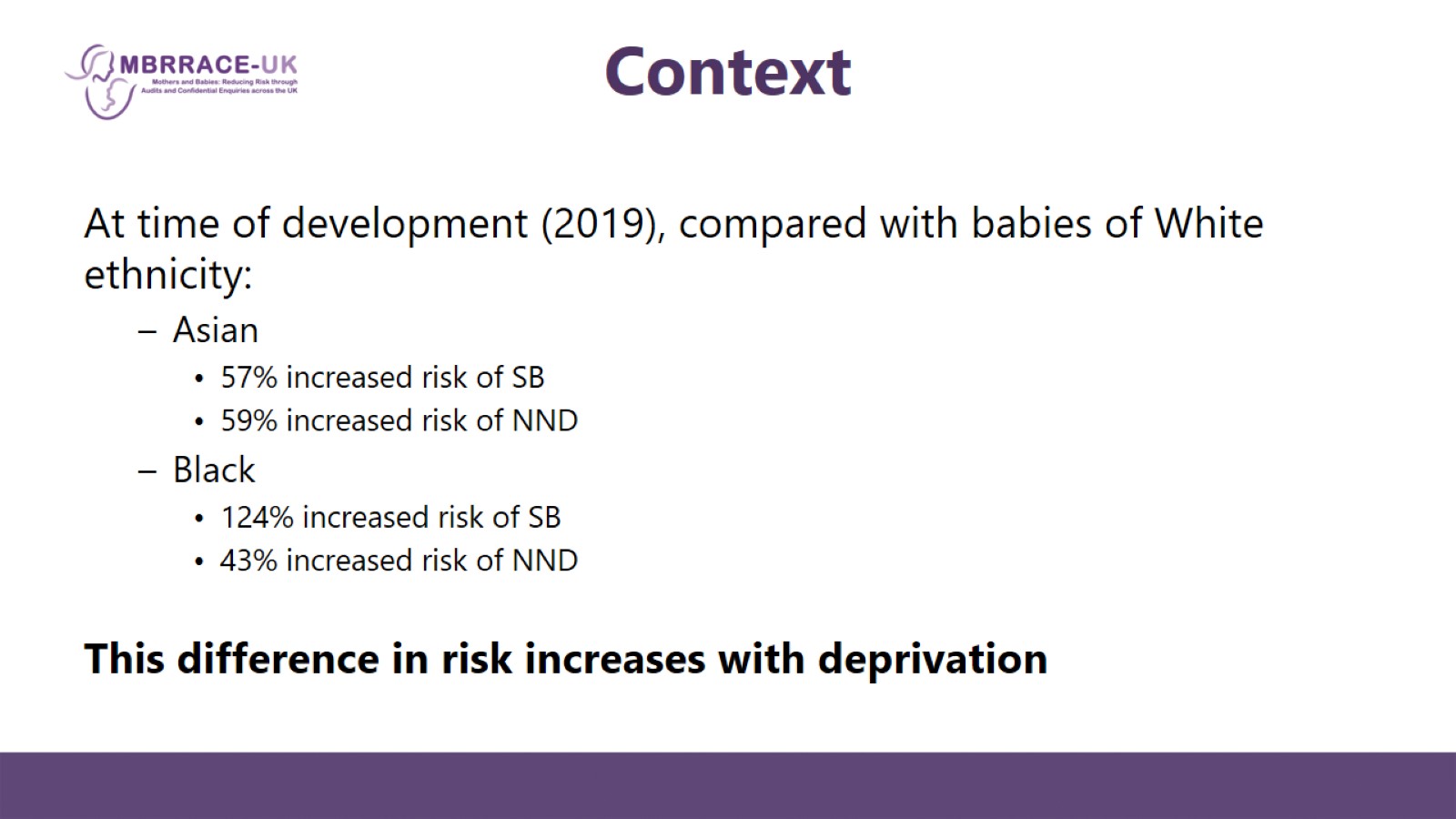 Context
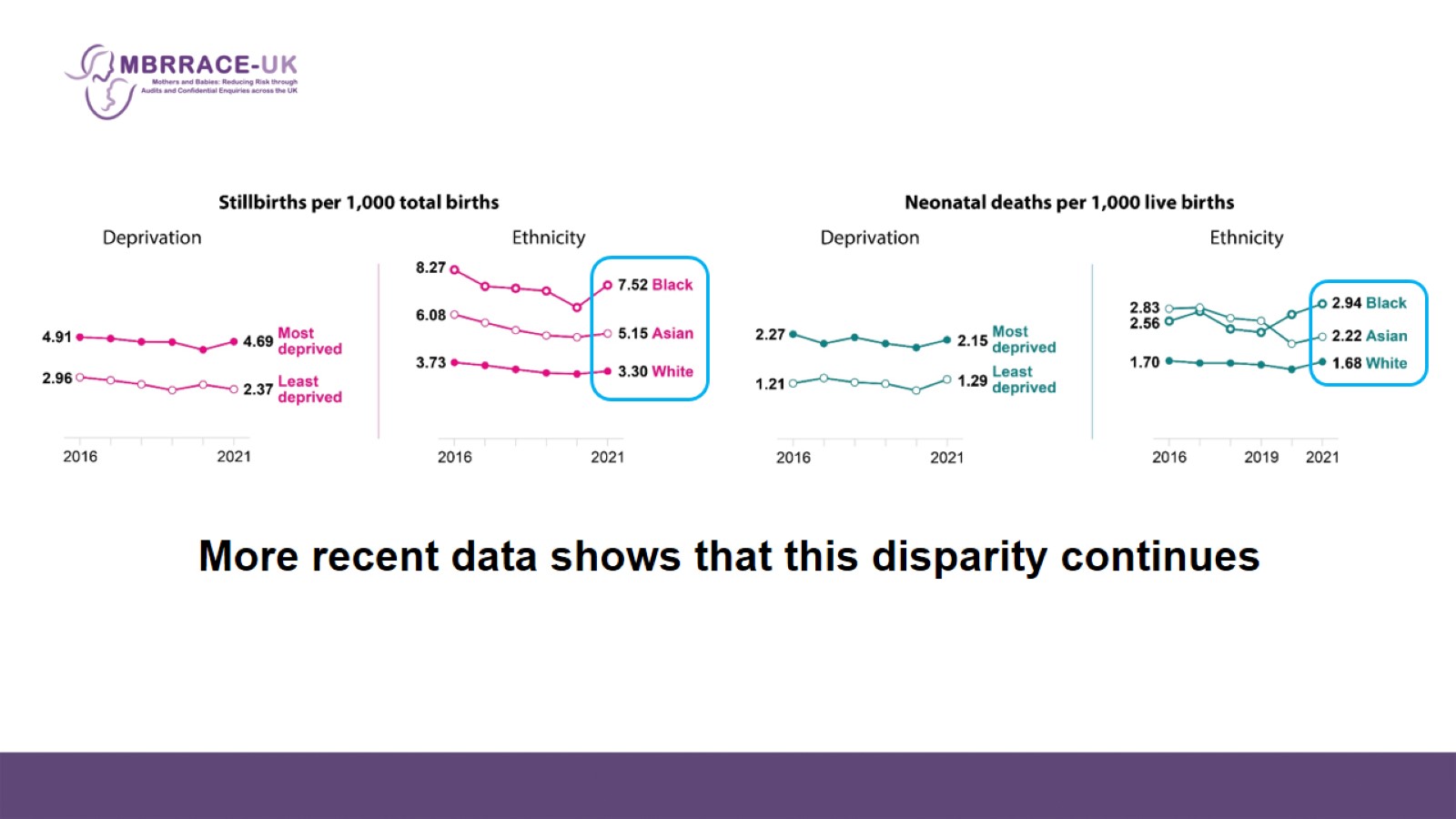 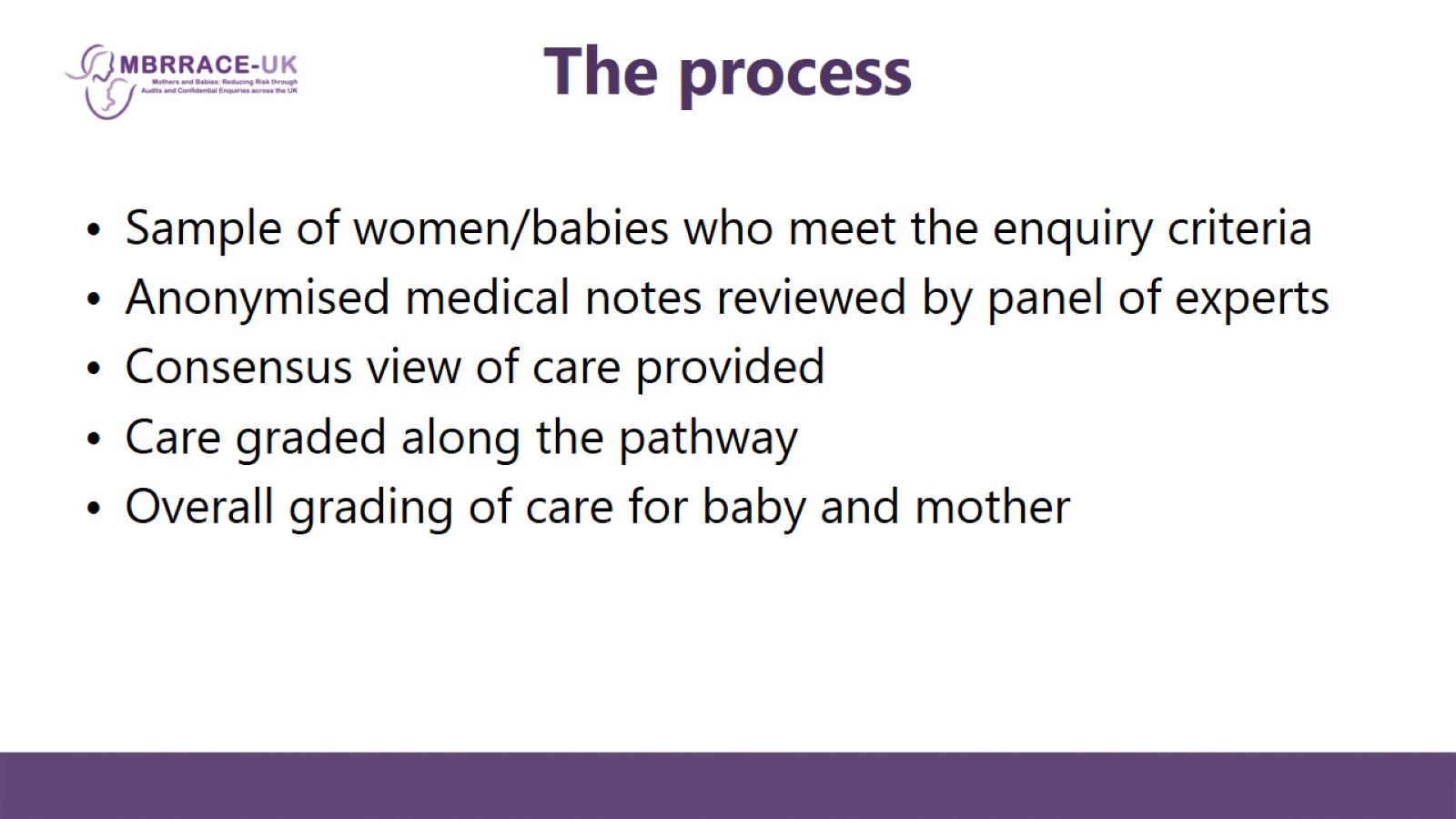 The process
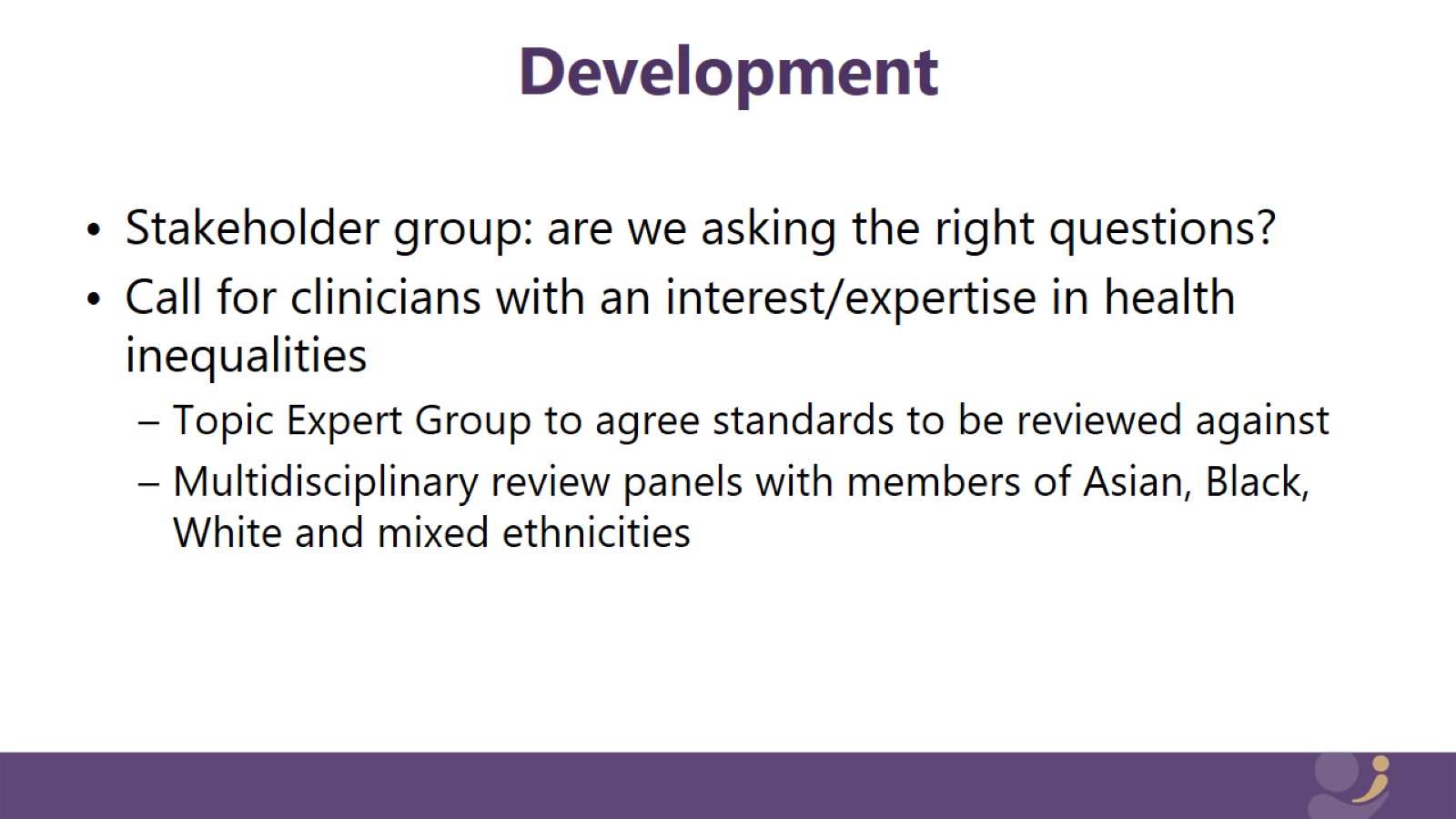 Development
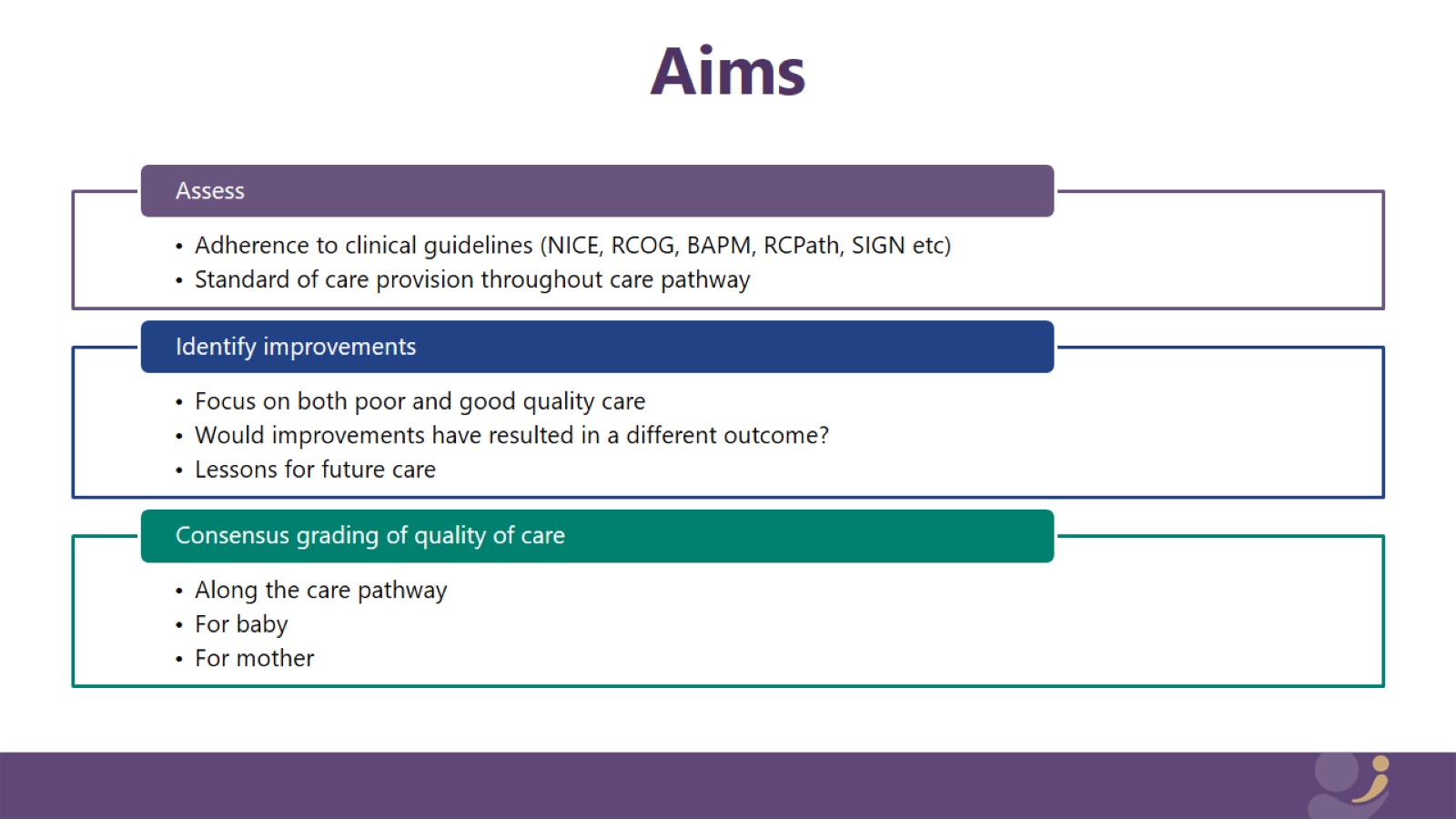 Aims
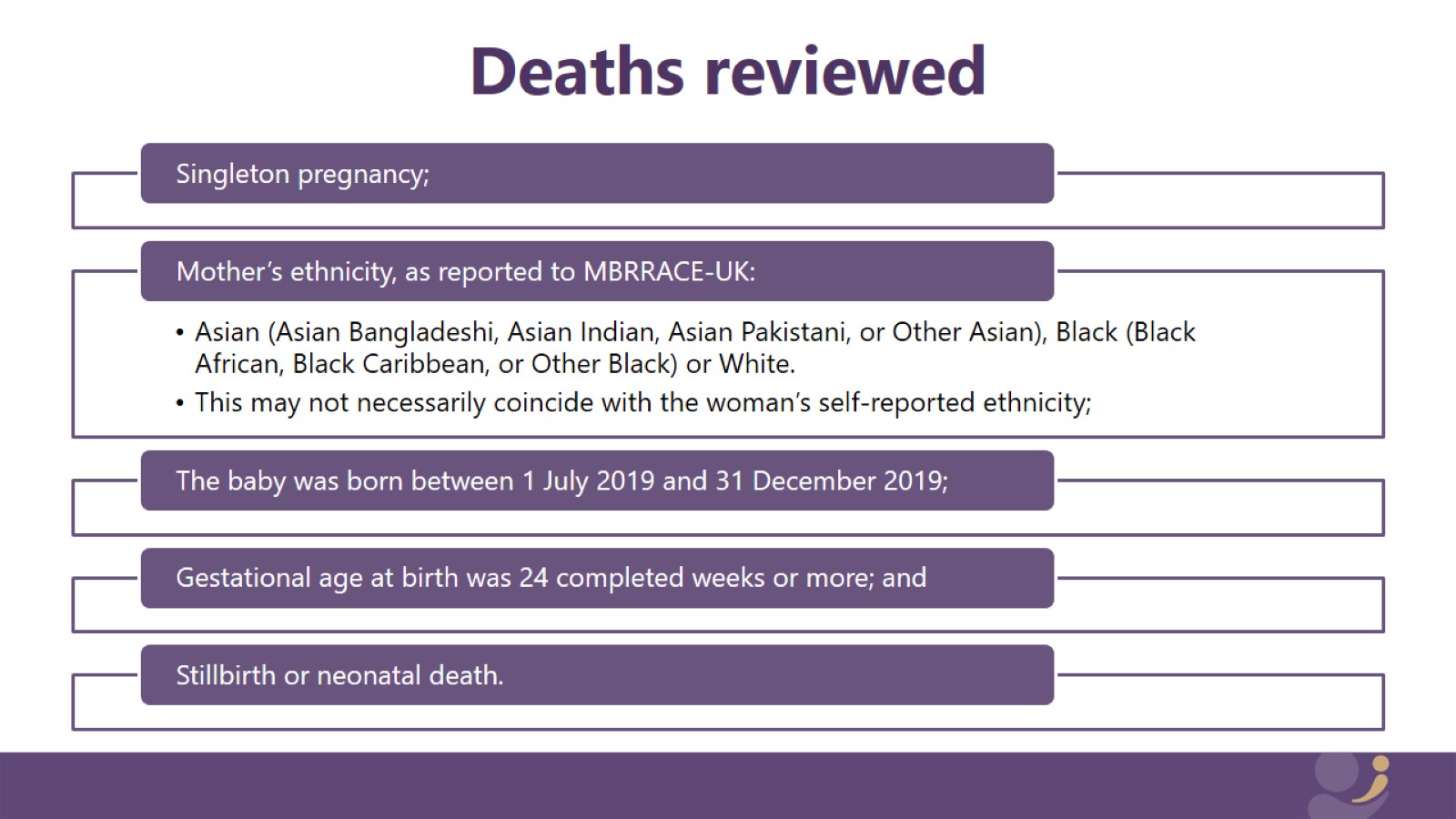 Deaths reviewed
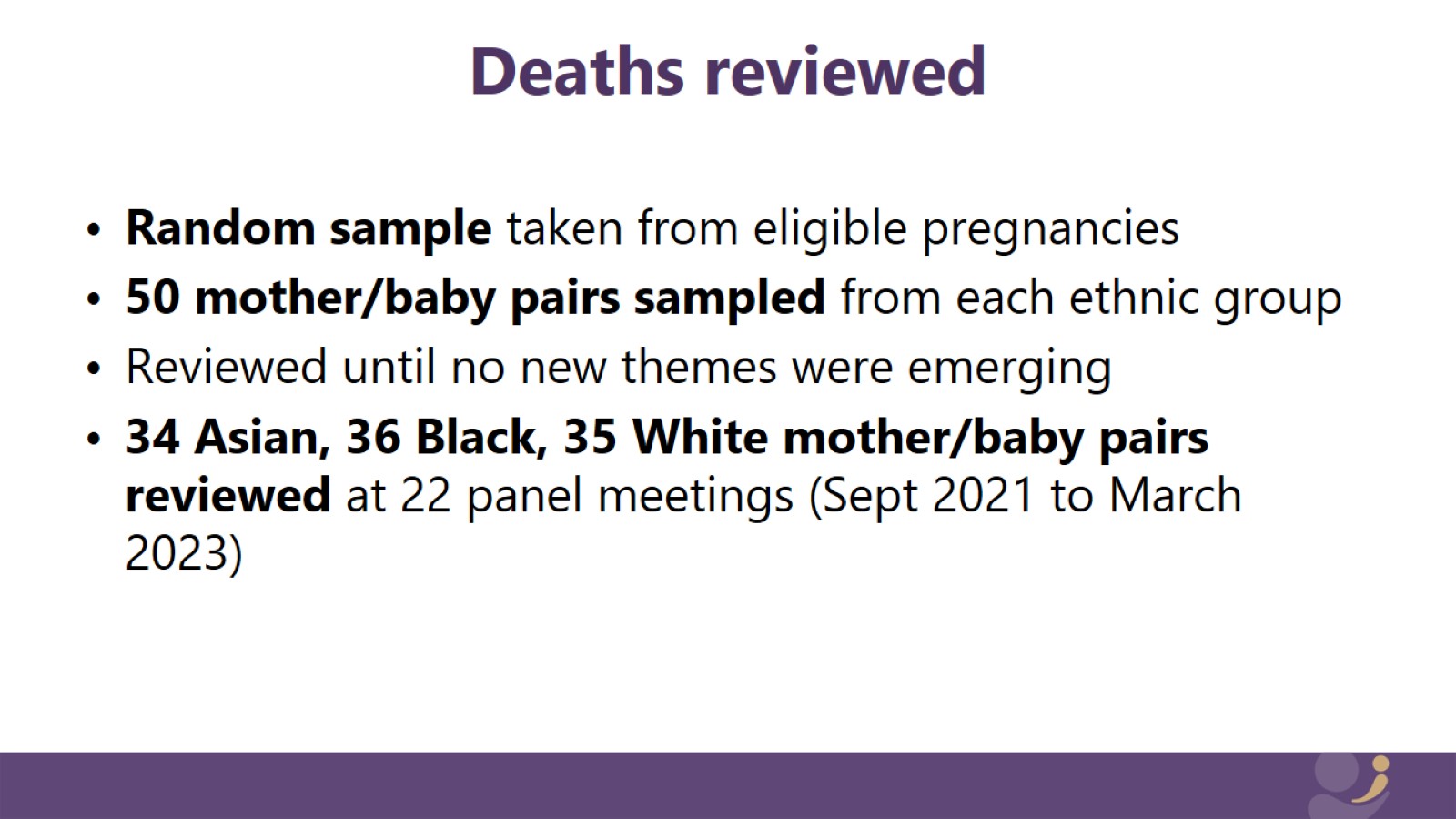 Deaths reviewed
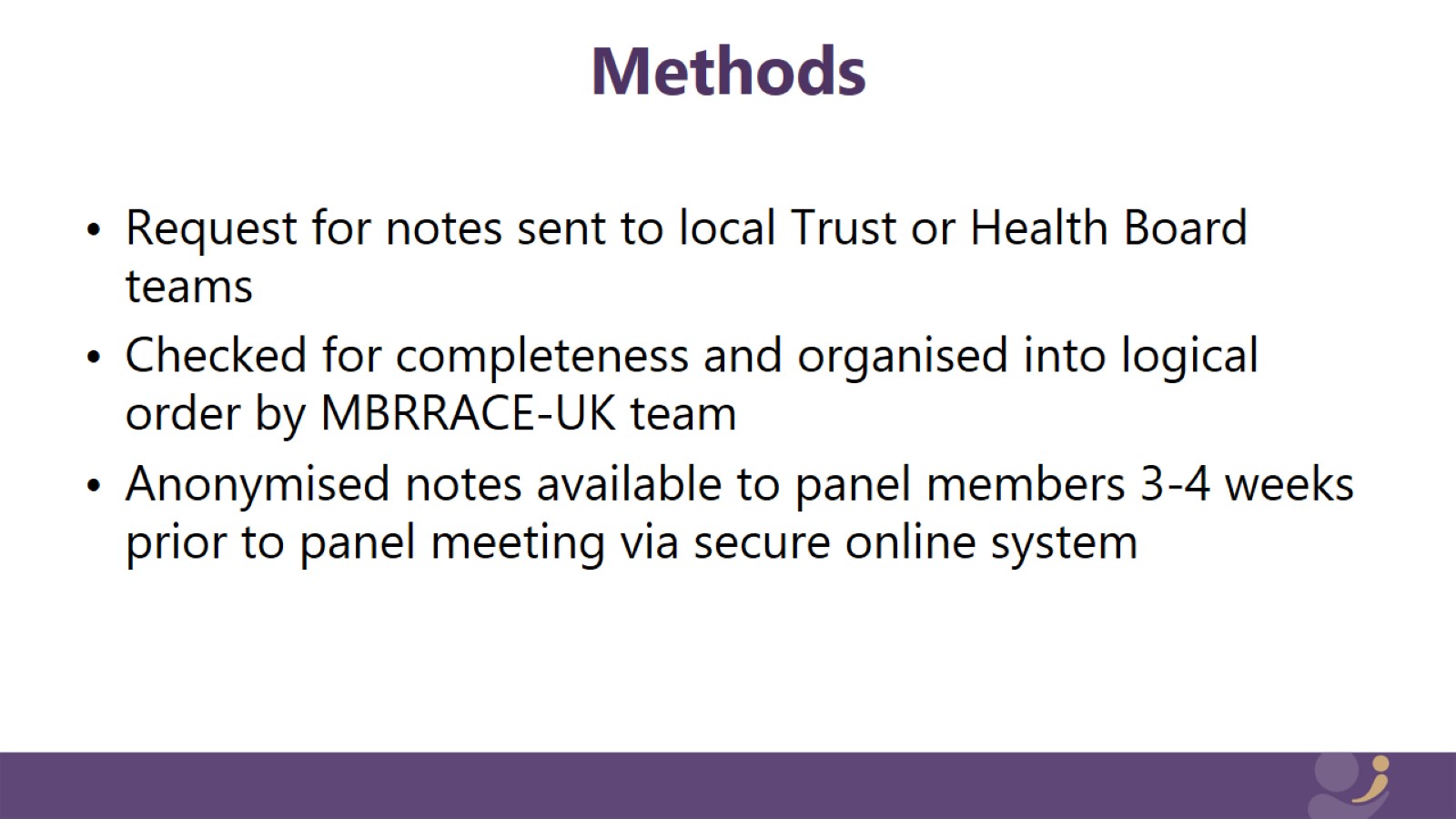 Methods
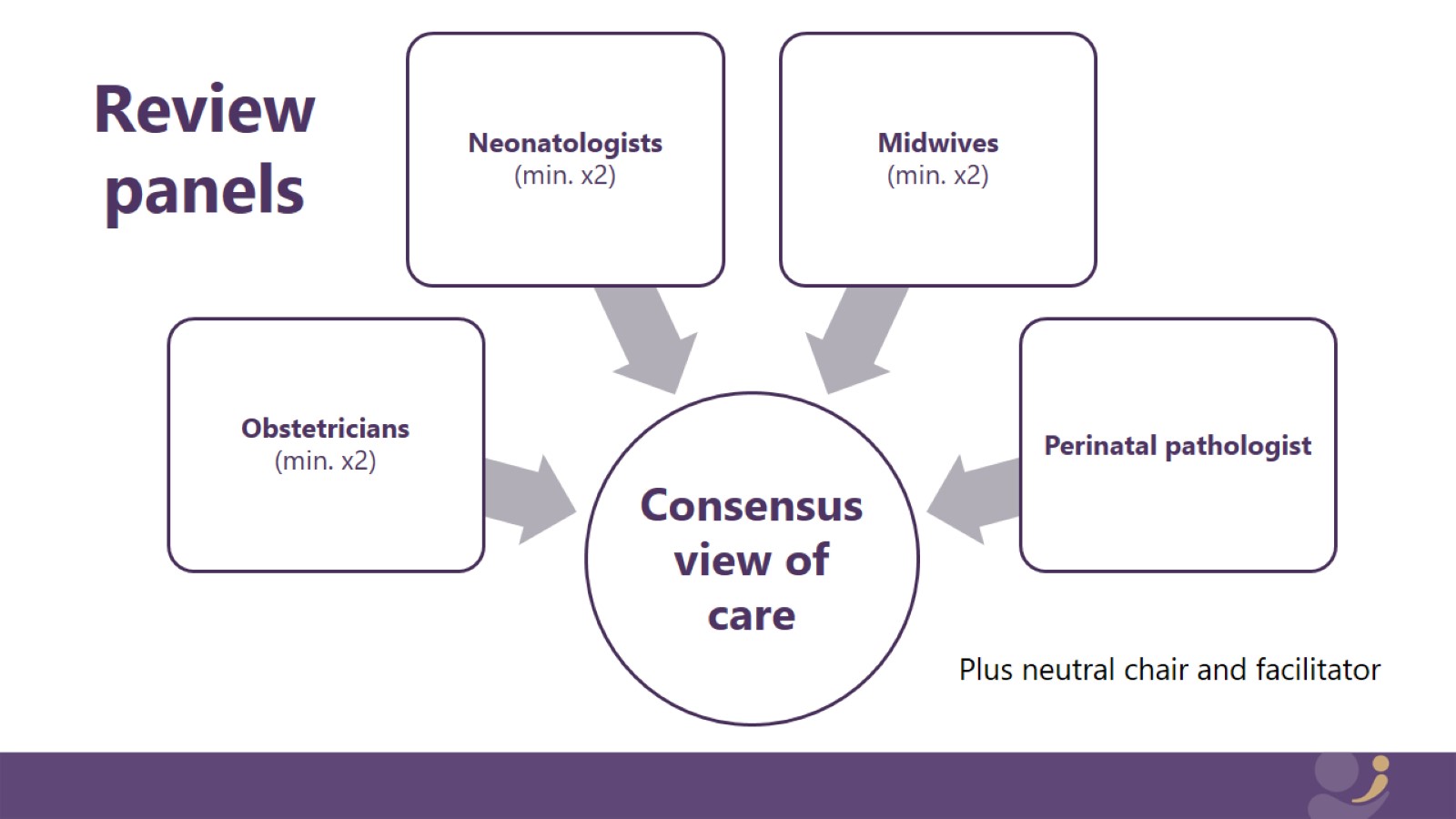 Review panels
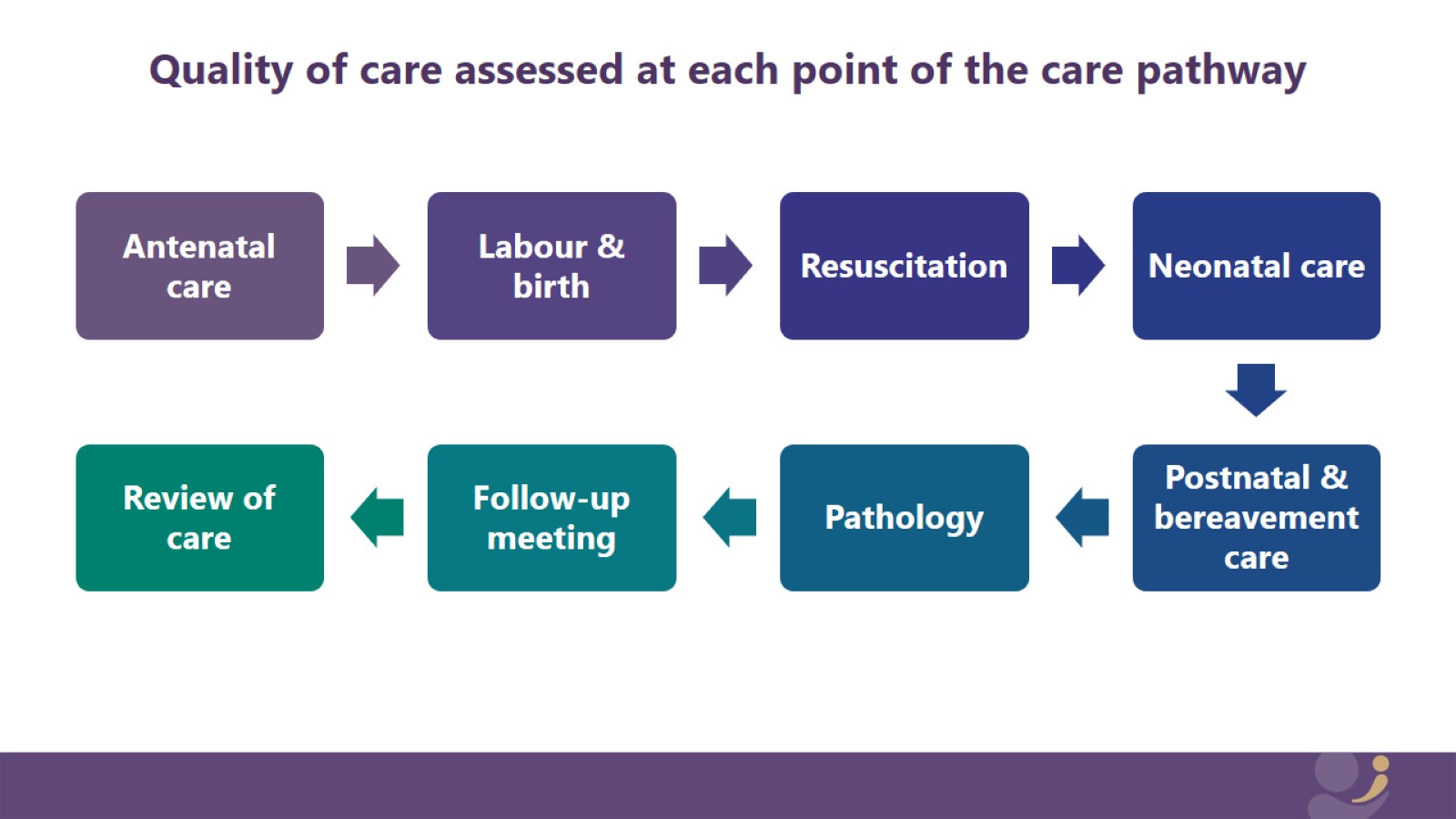 Quality of care assessed at each point of the care pathway
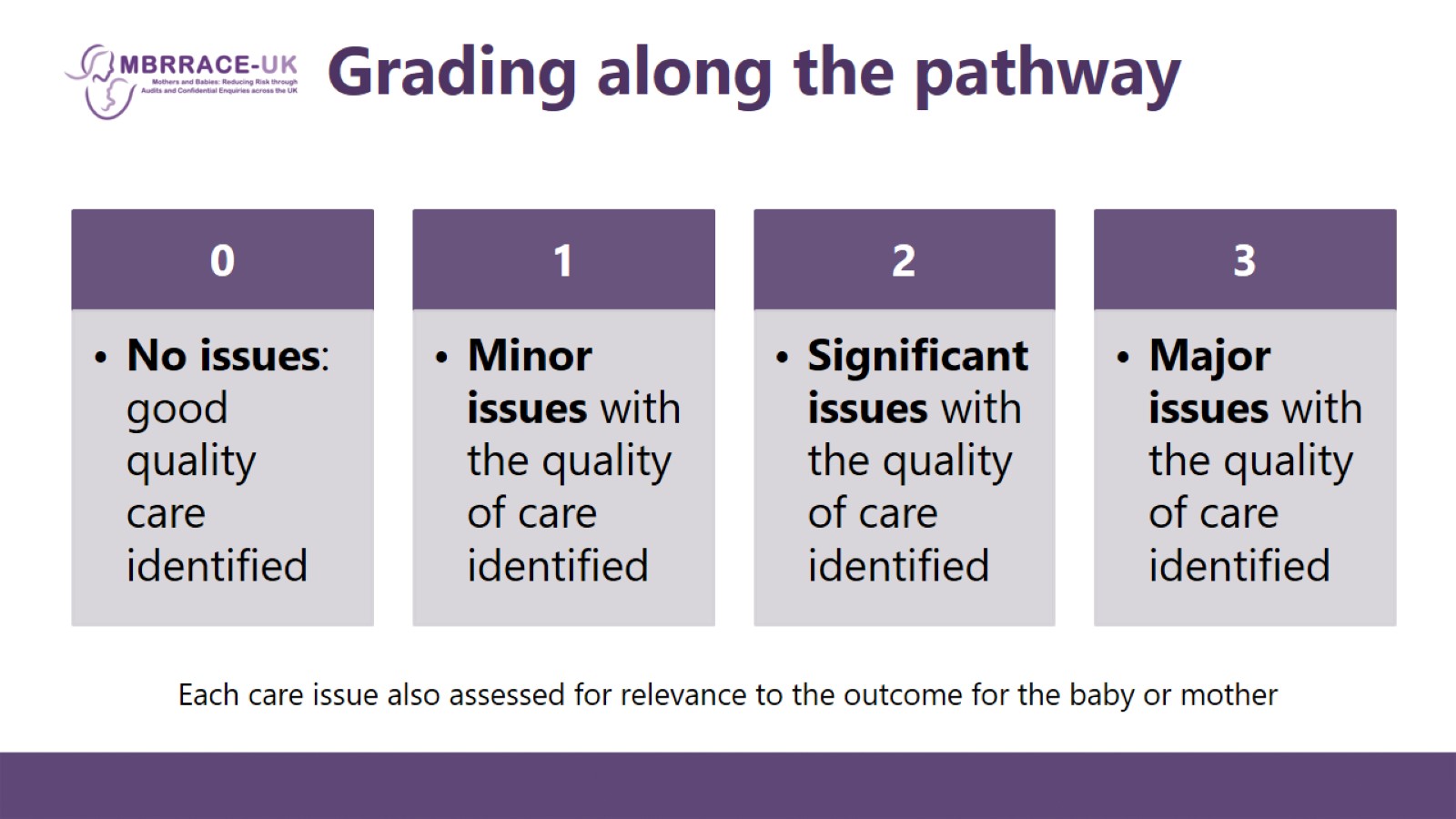 Grading along the pathway
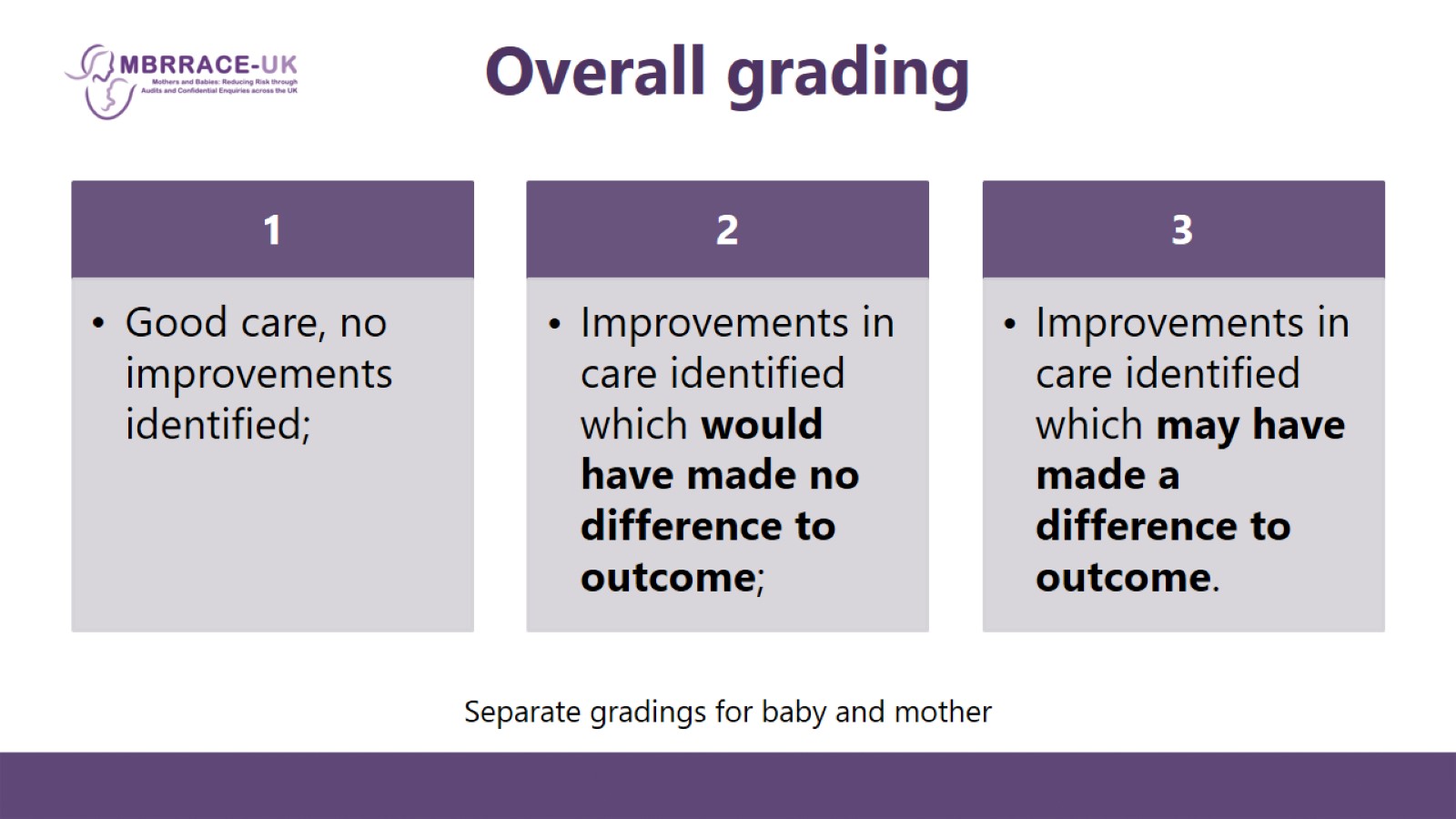 Overall grading
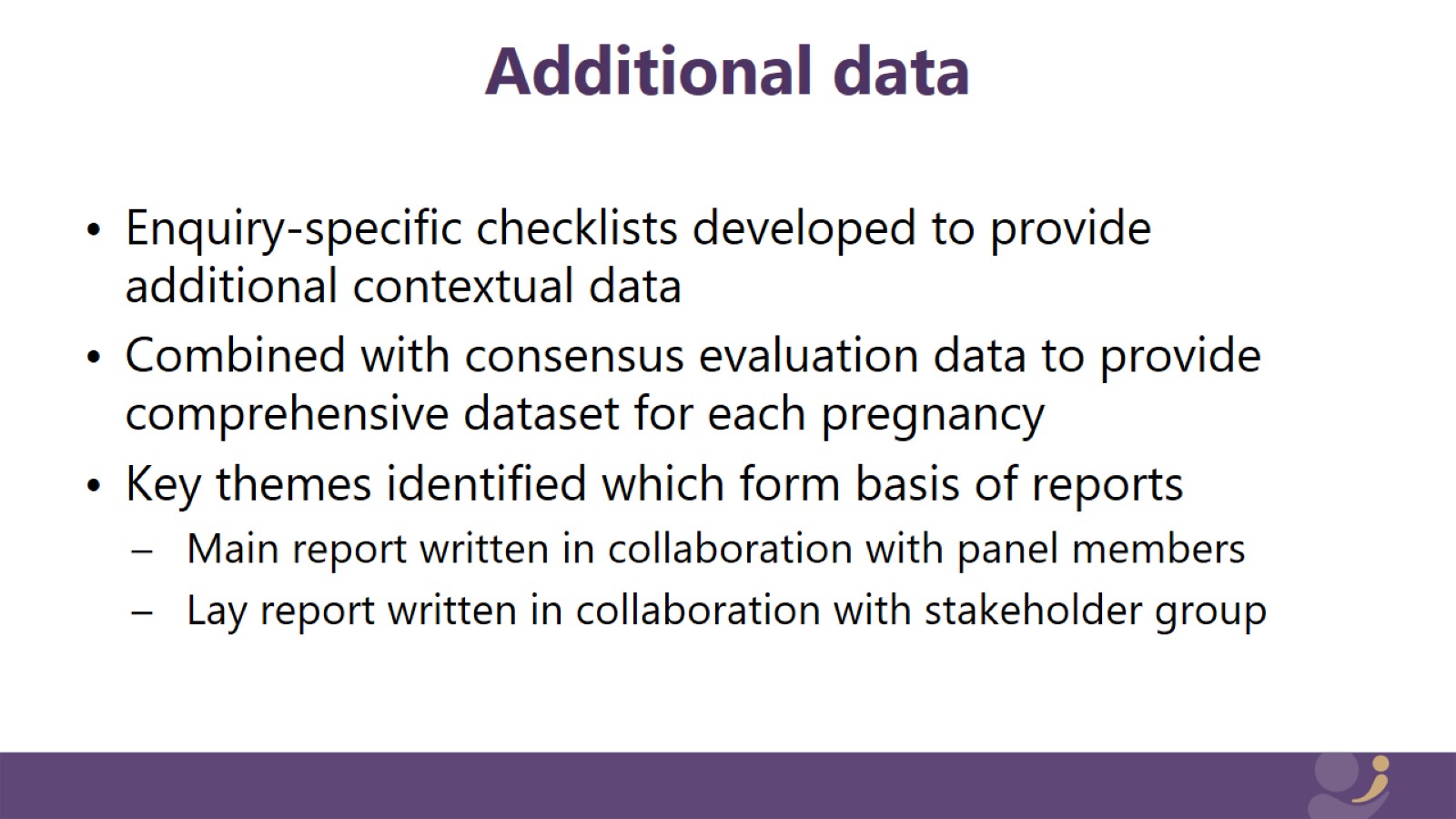 Additional data
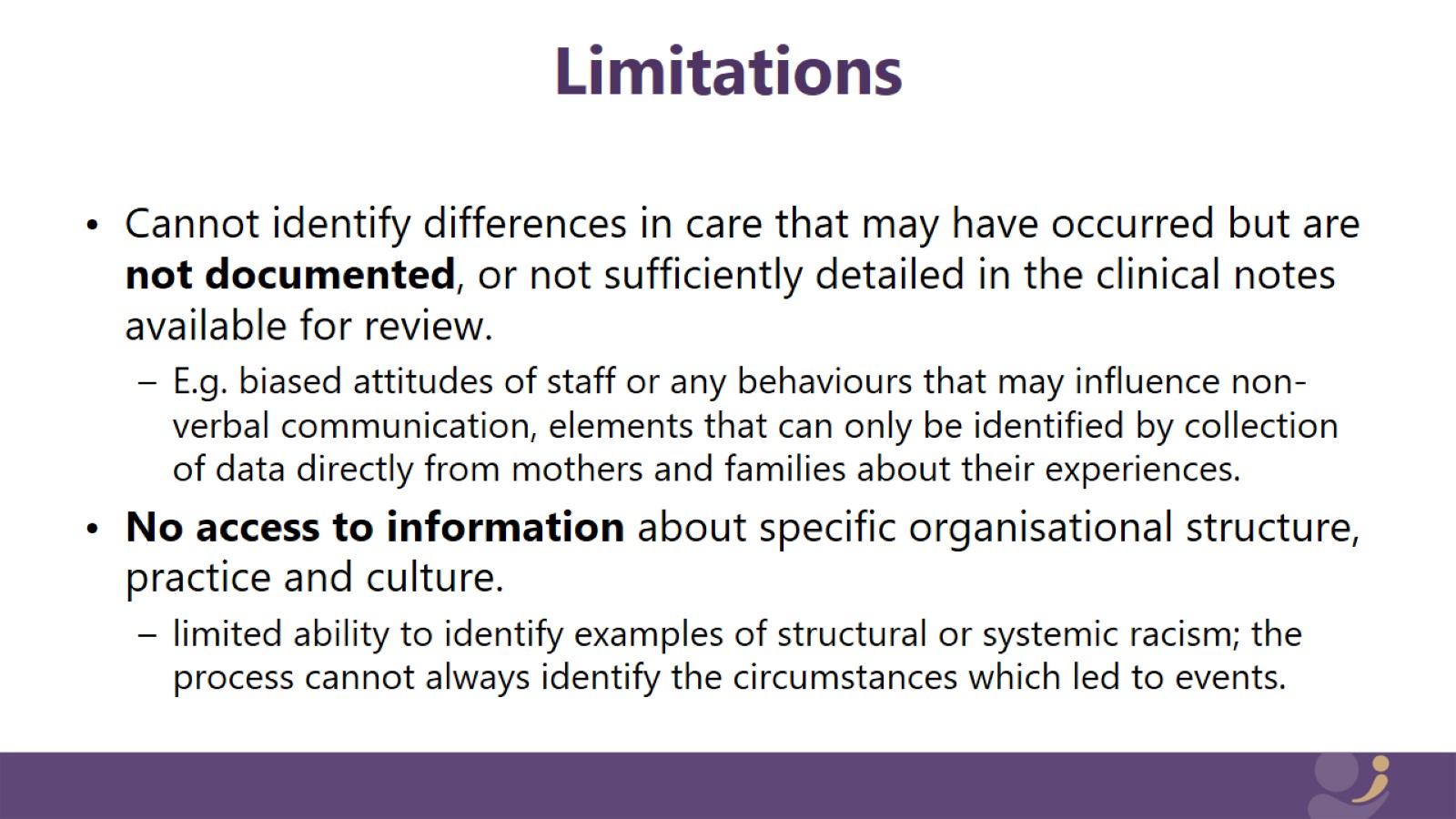 Limitations
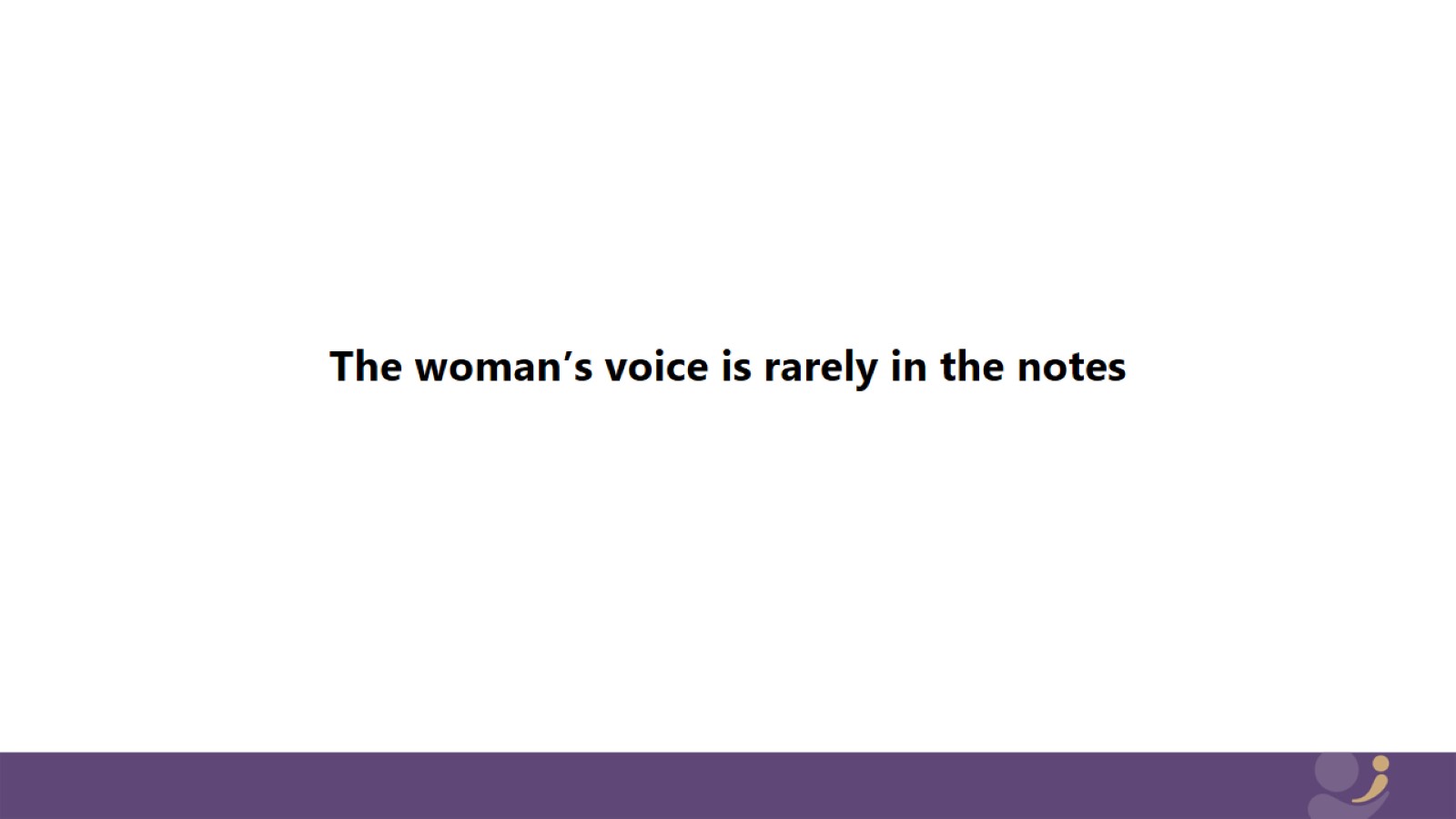 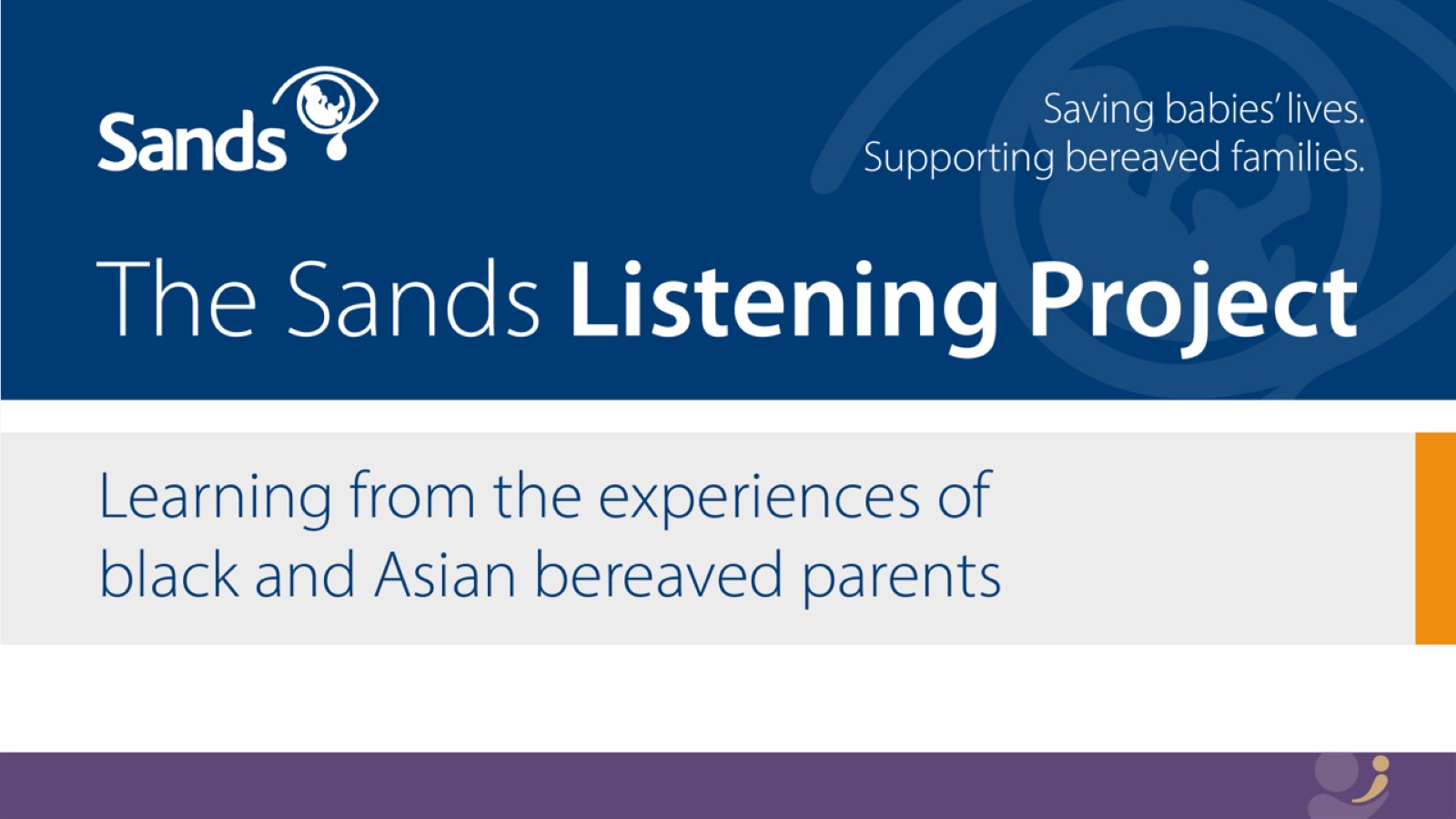 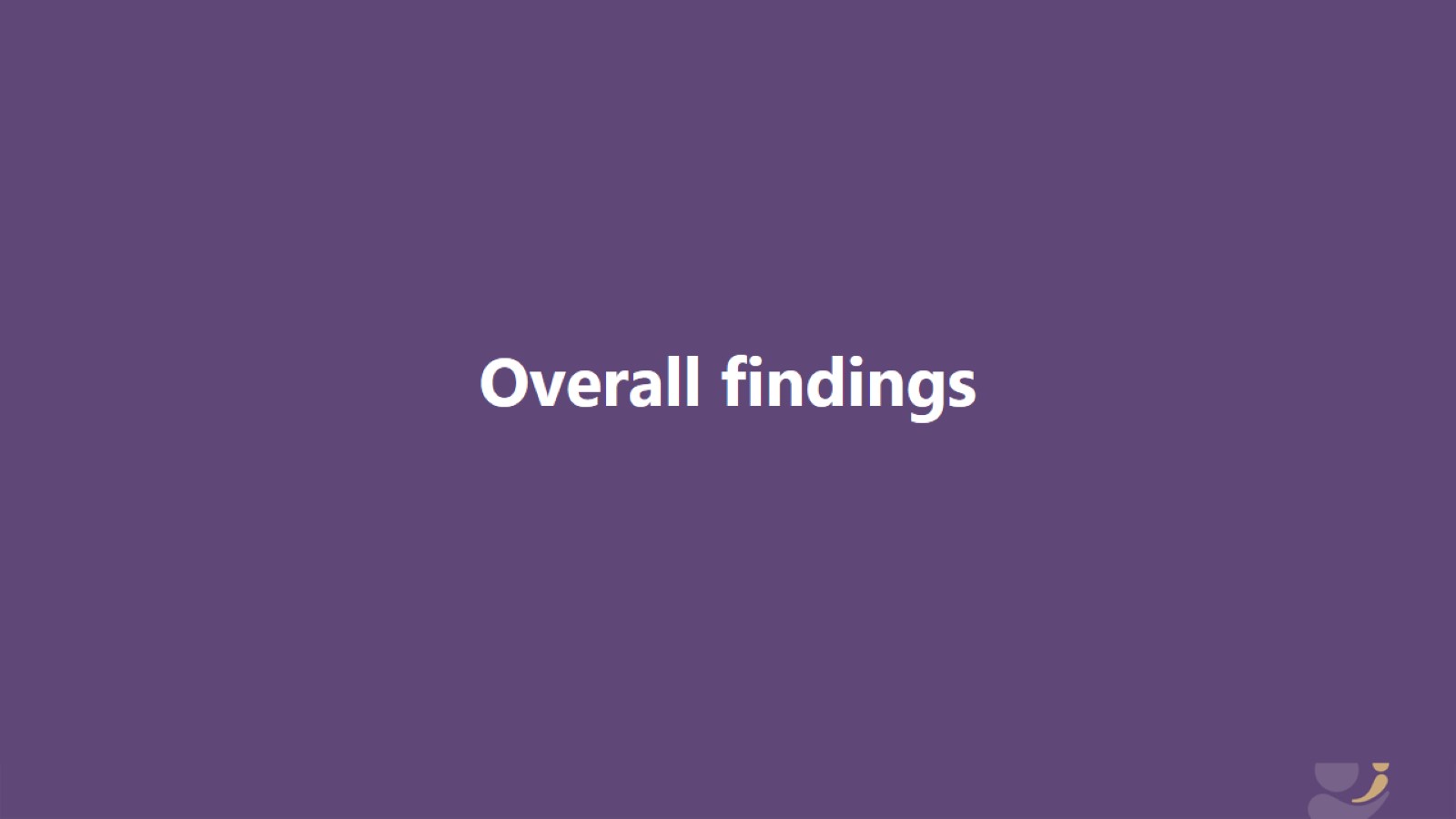 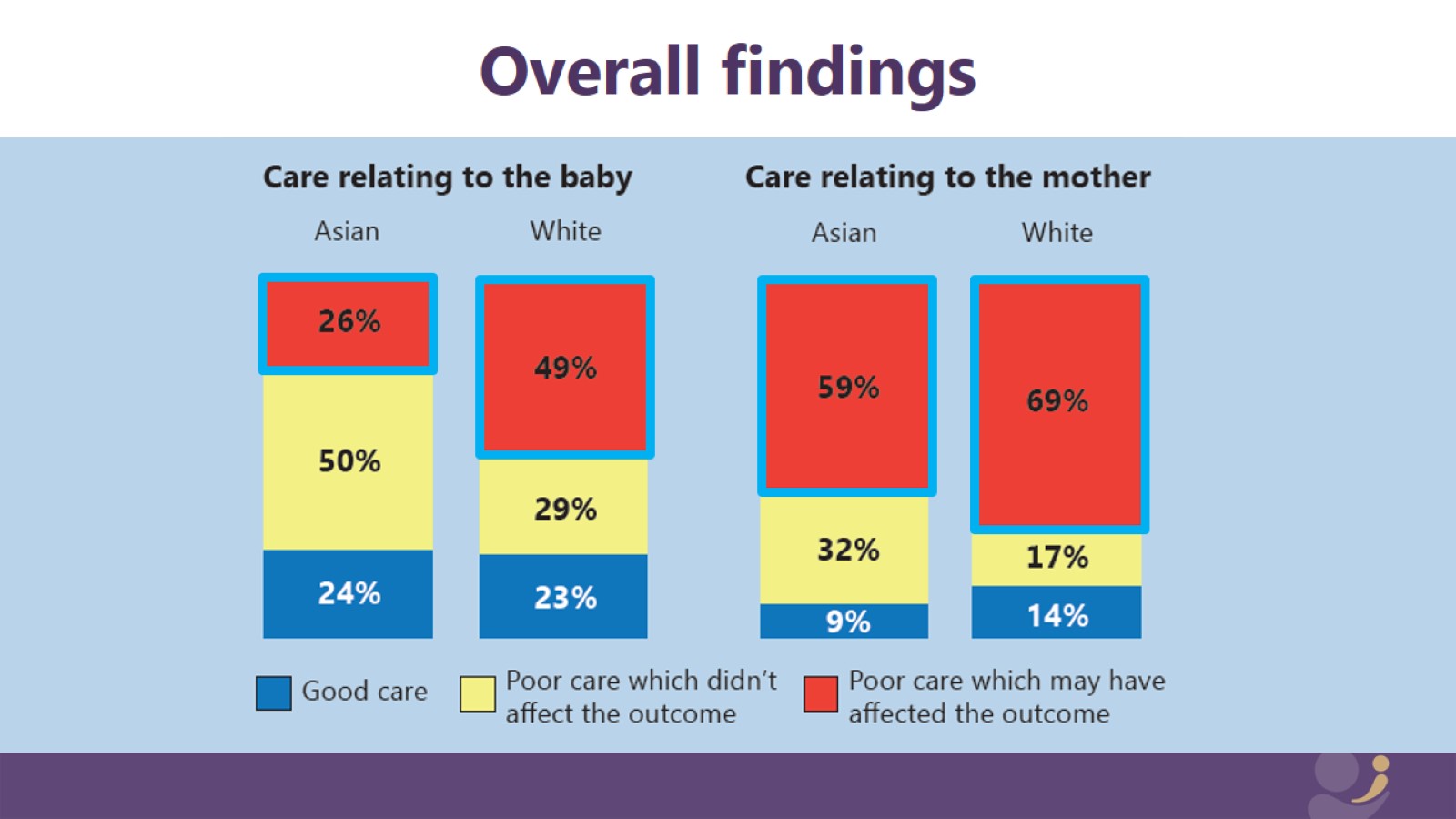 Overall findings
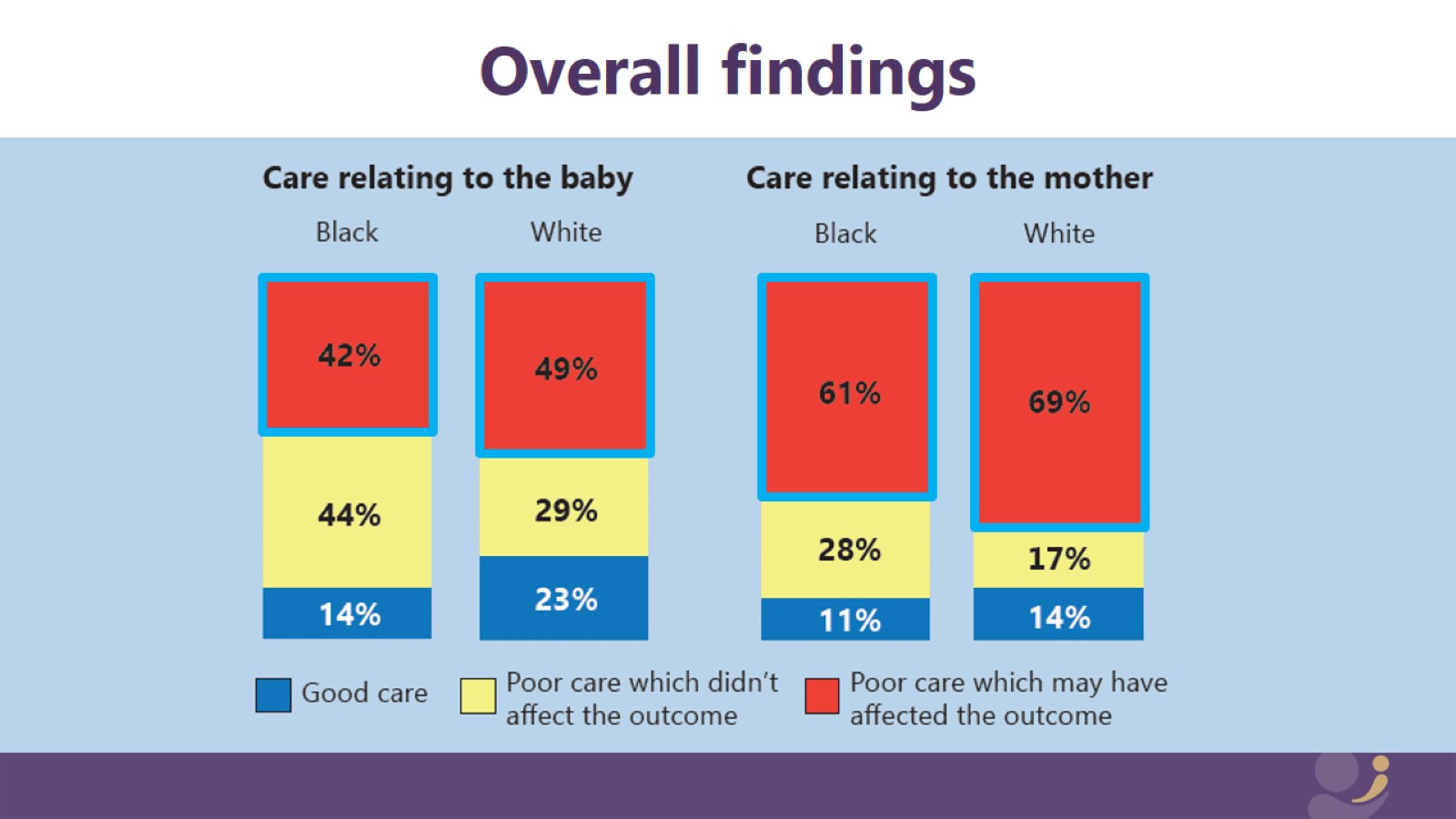 Overall findings